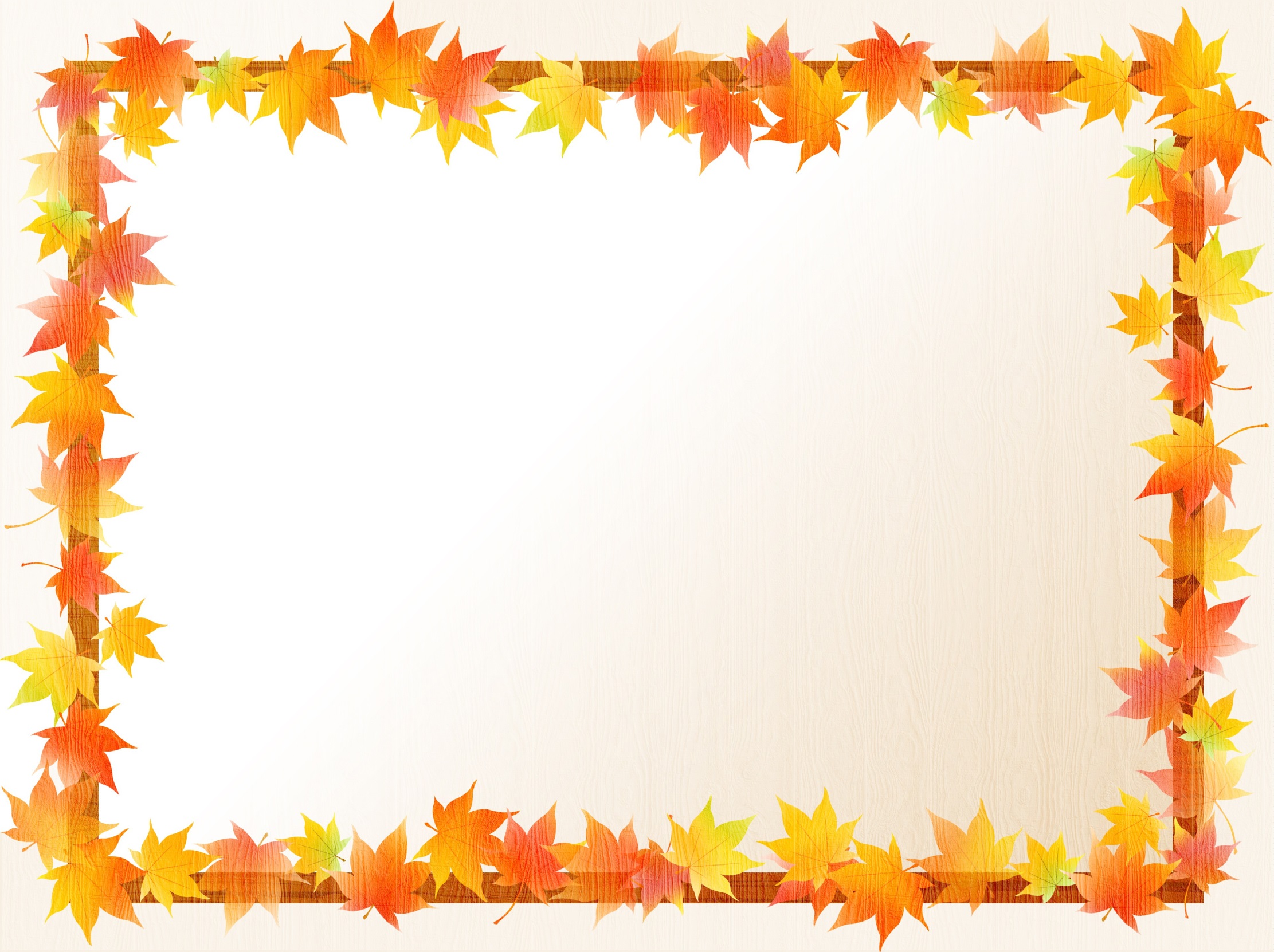 Конкурс 
«Волшебный 
сундучок осени»

Группа «Почемучка»
2019 год
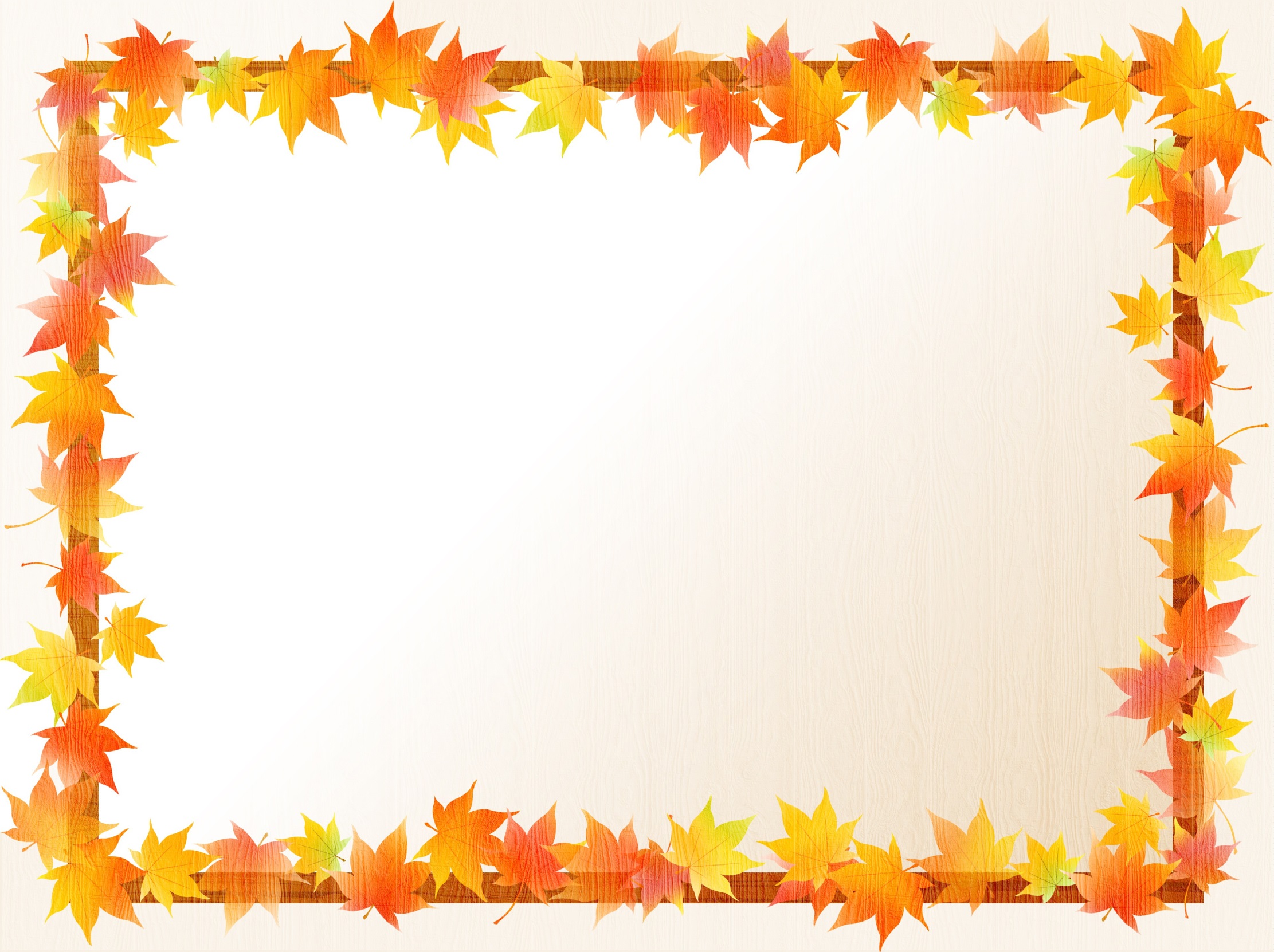 Осень щедра, потому что богата,И не скупа, но своё — бережёт,В пору прекрасную, в час листопада,Жестом широким дары раздаёт.
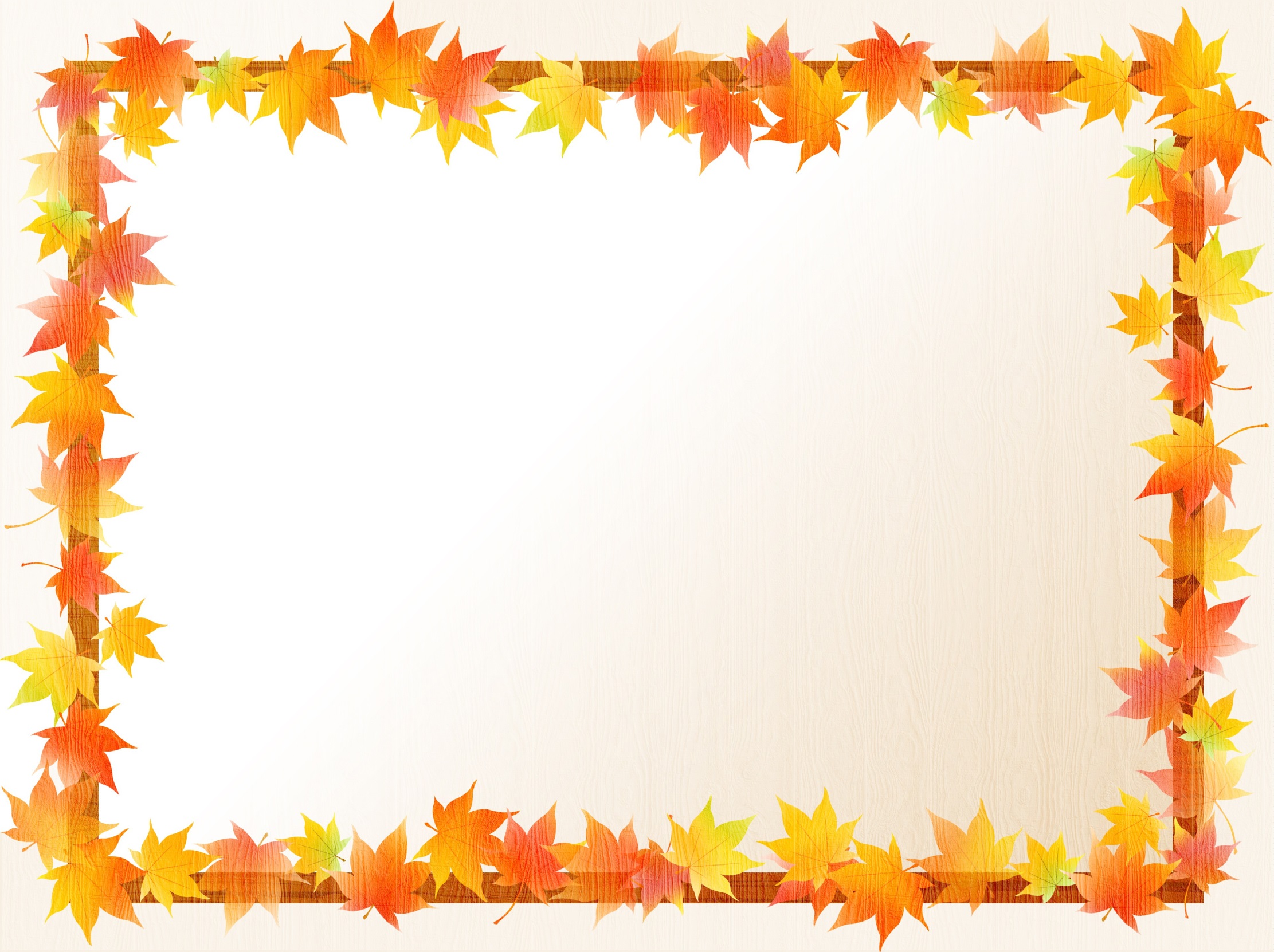 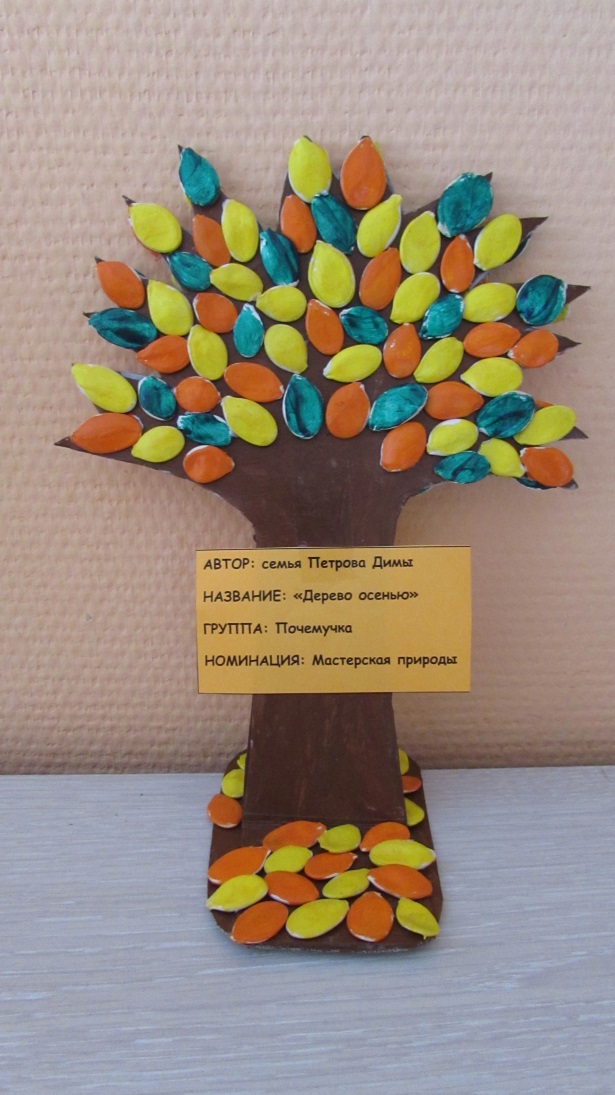 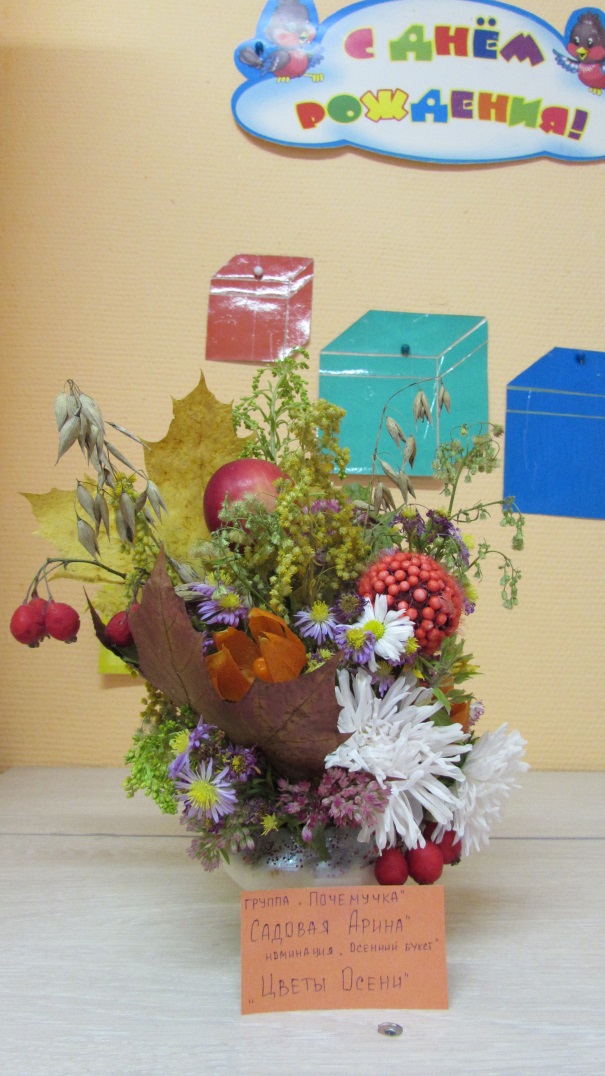 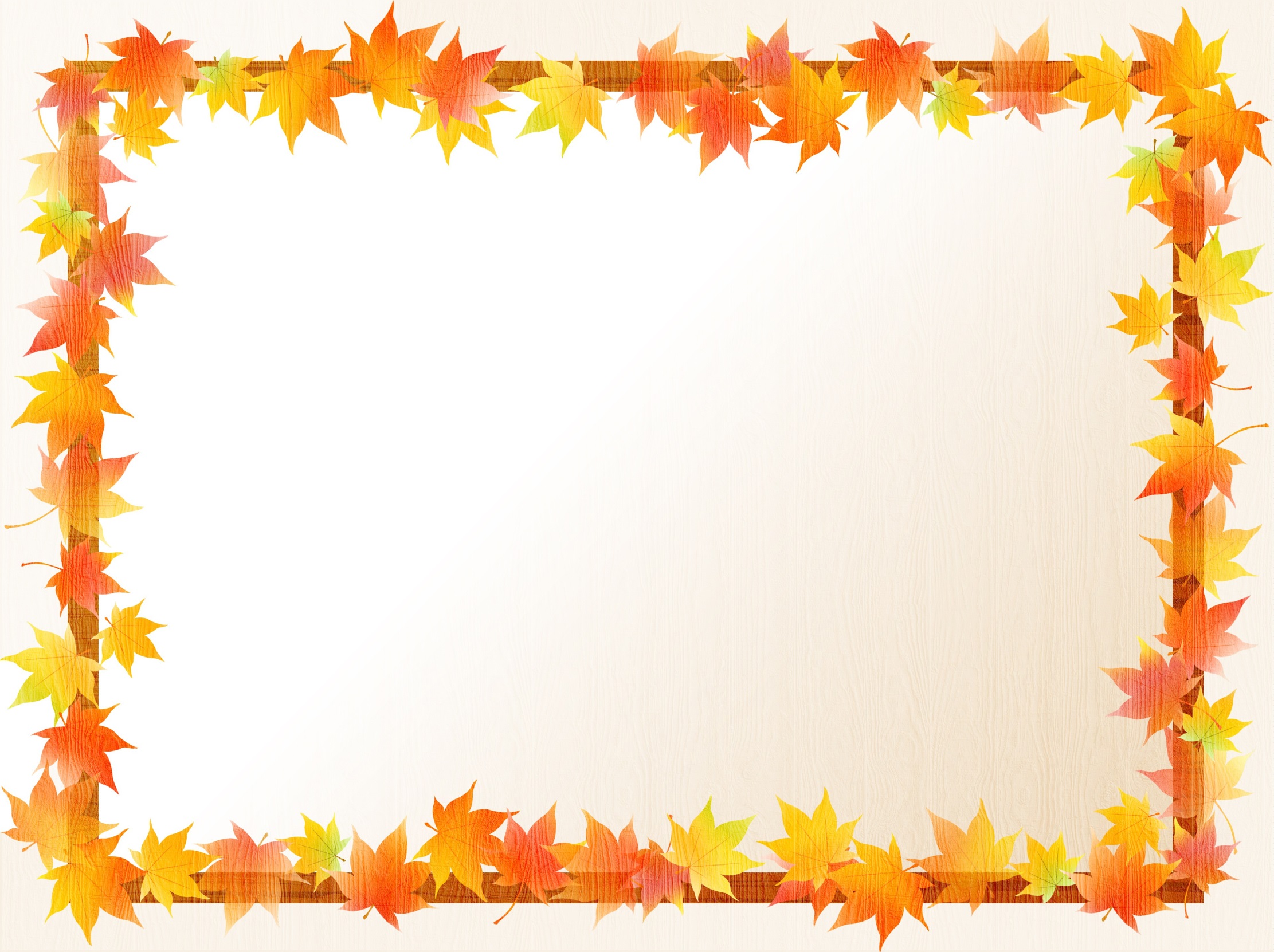 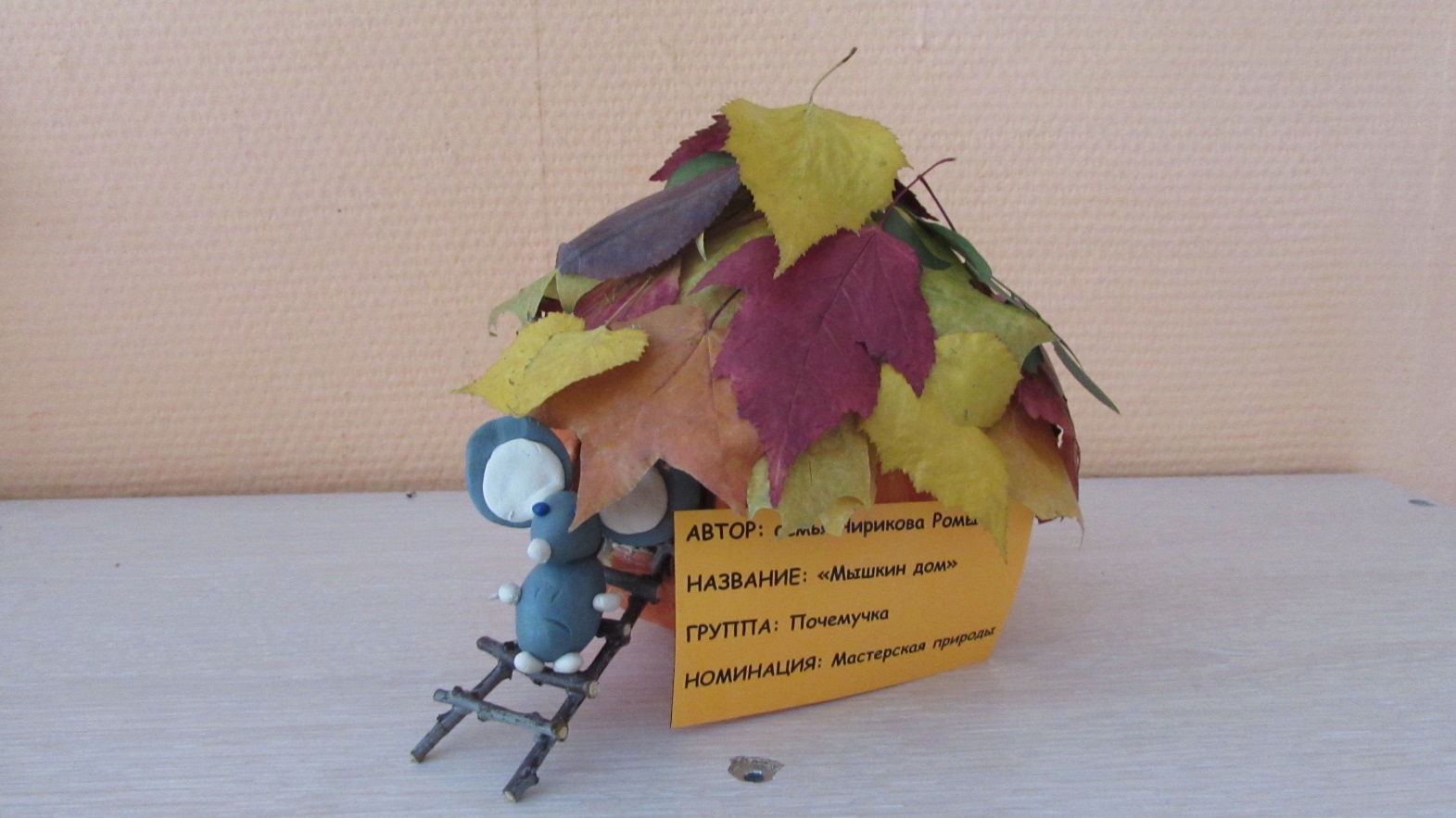 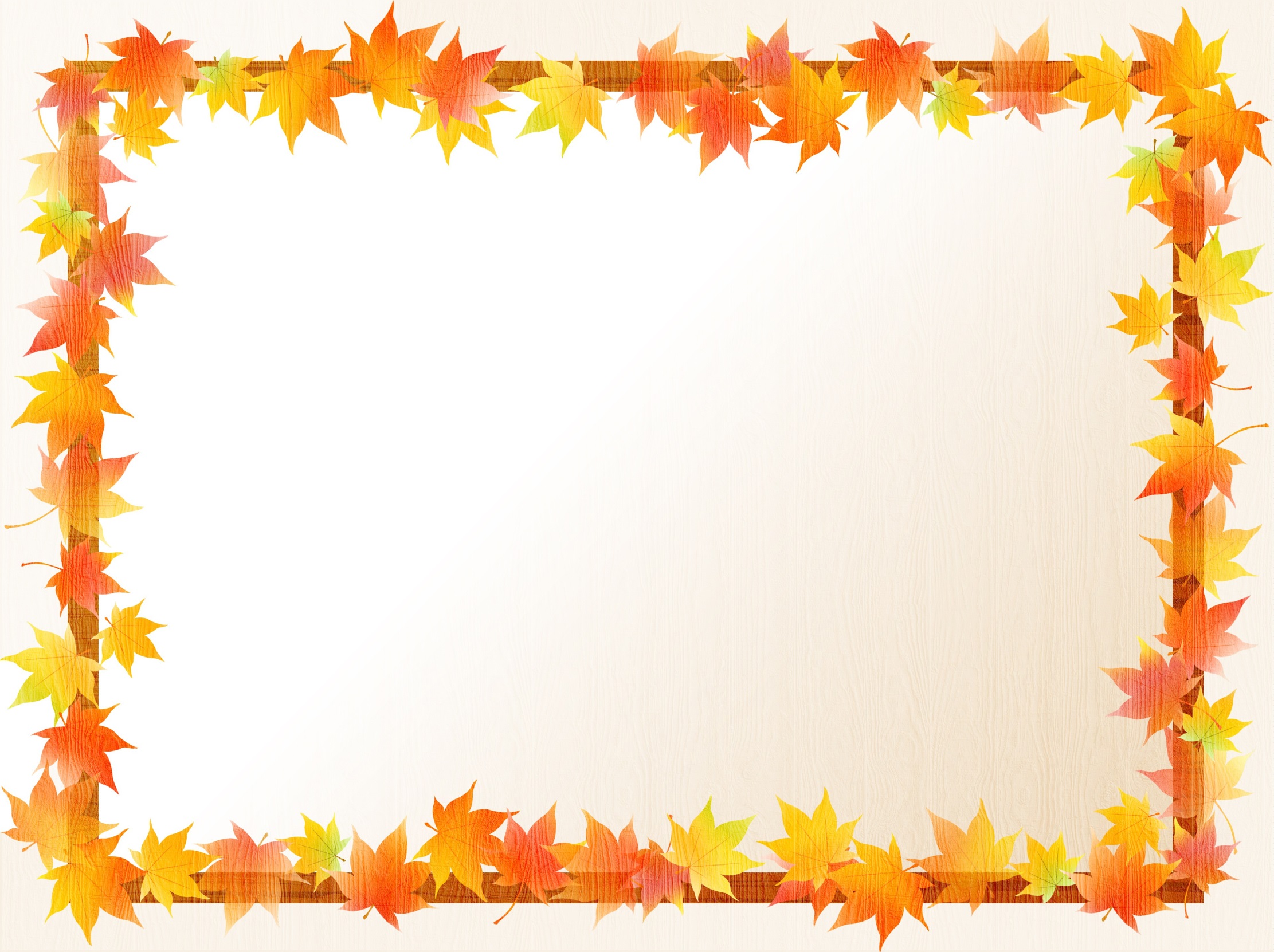 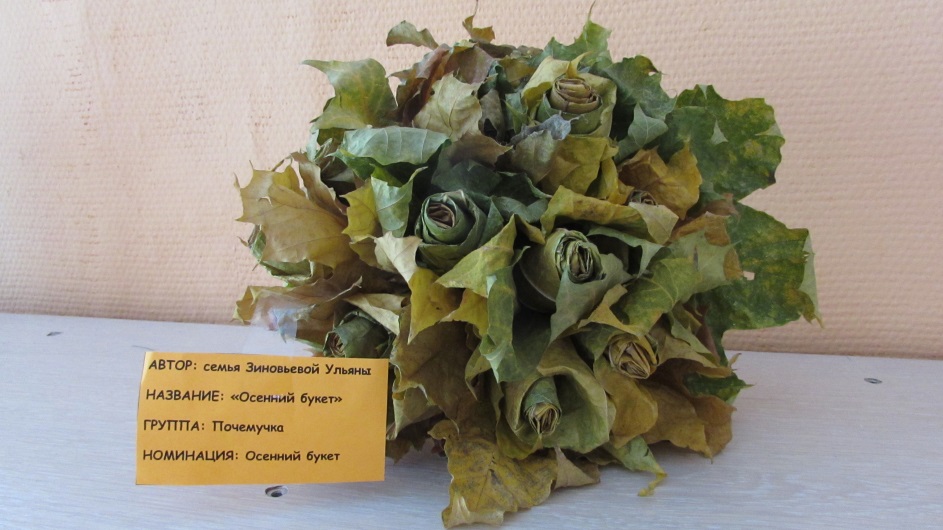 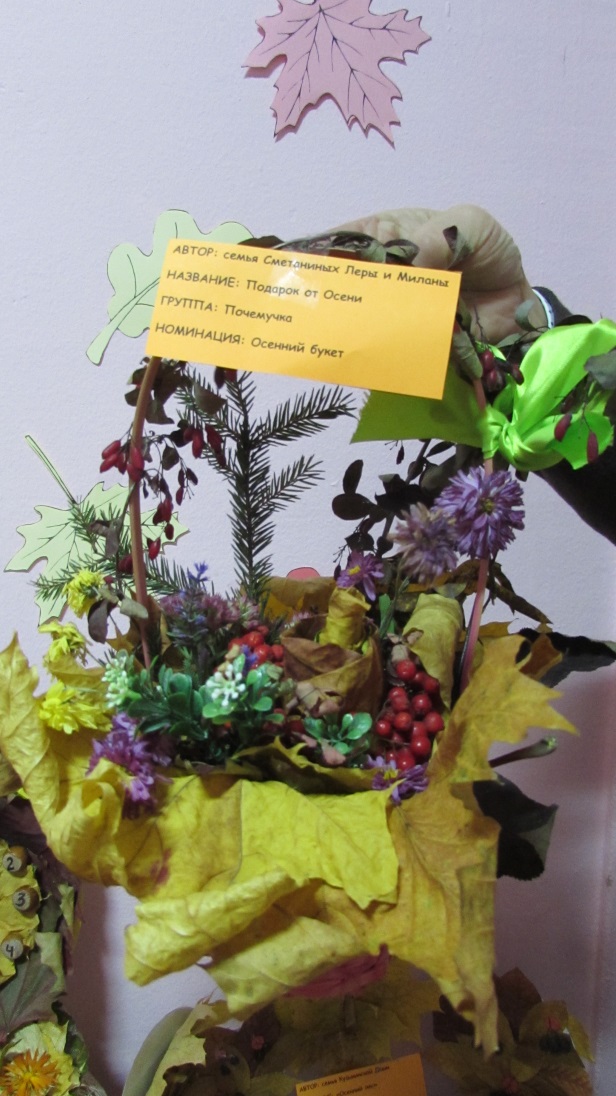 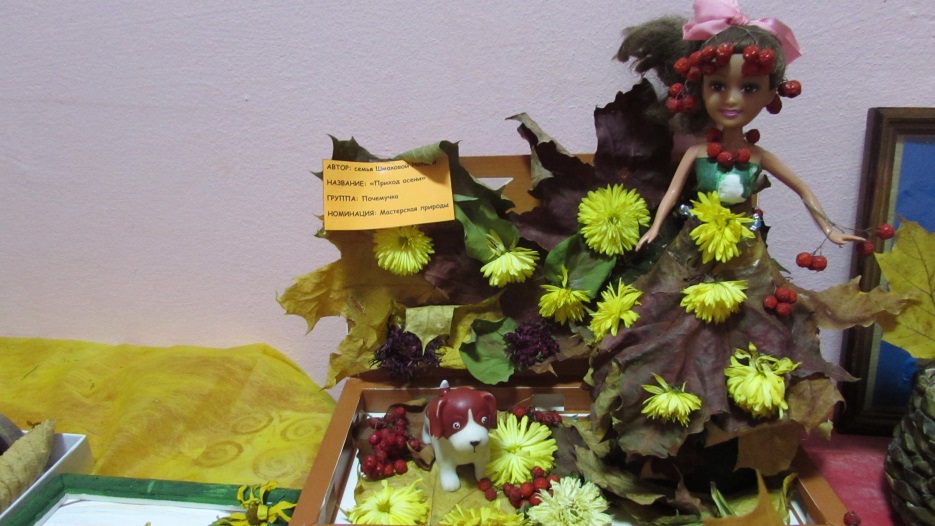 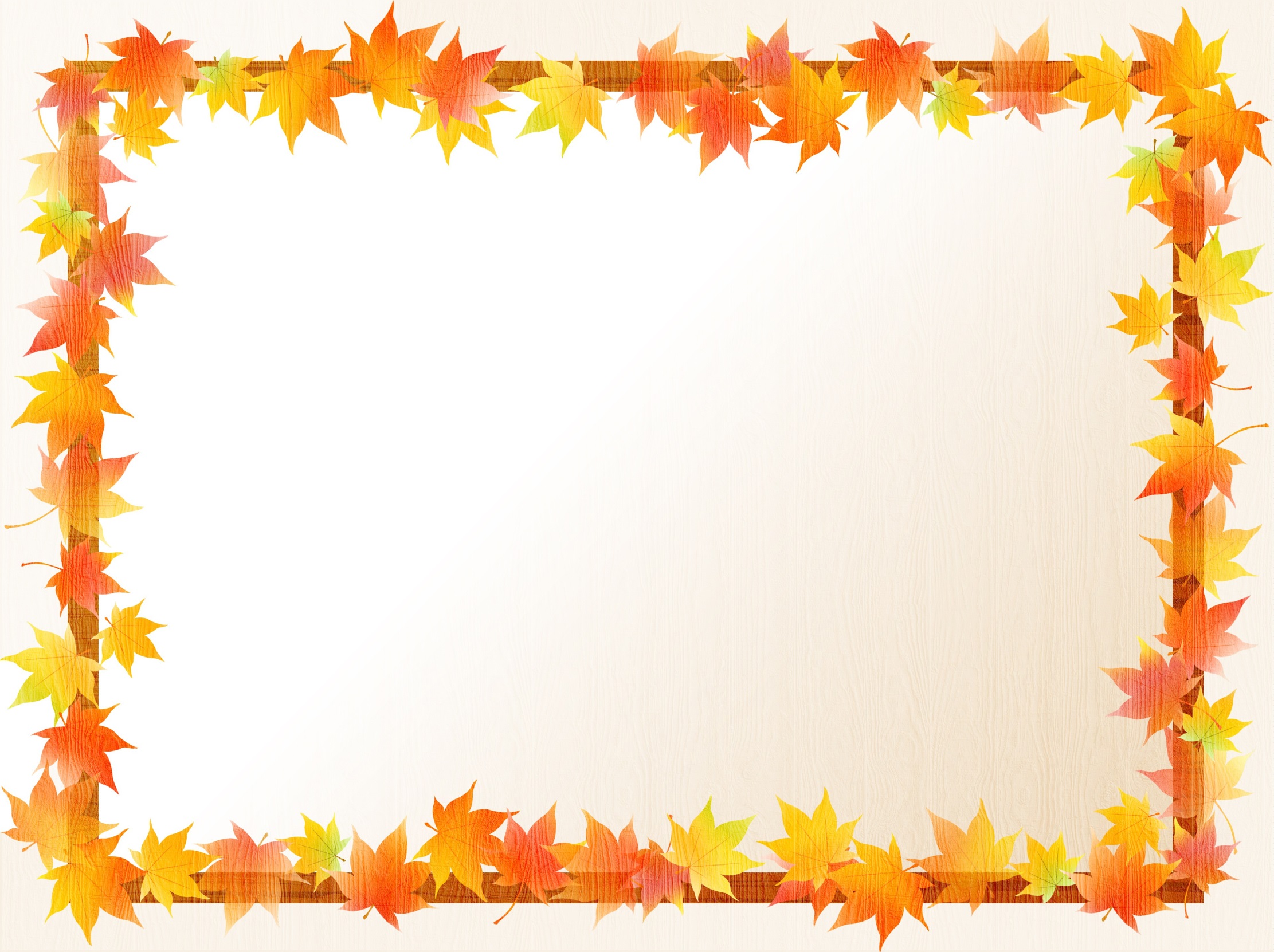 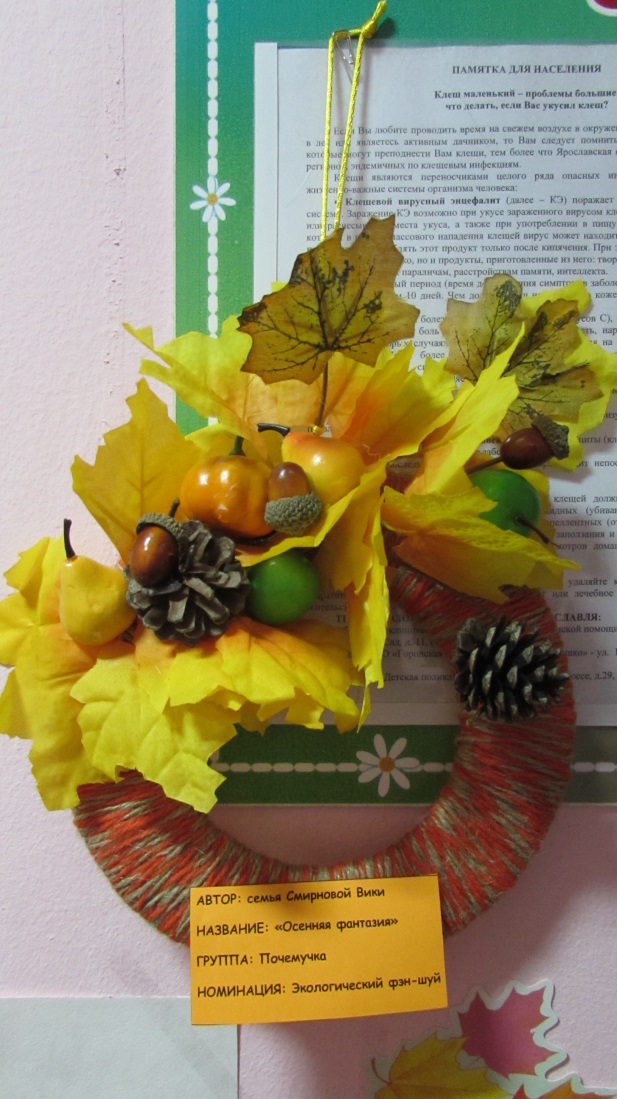 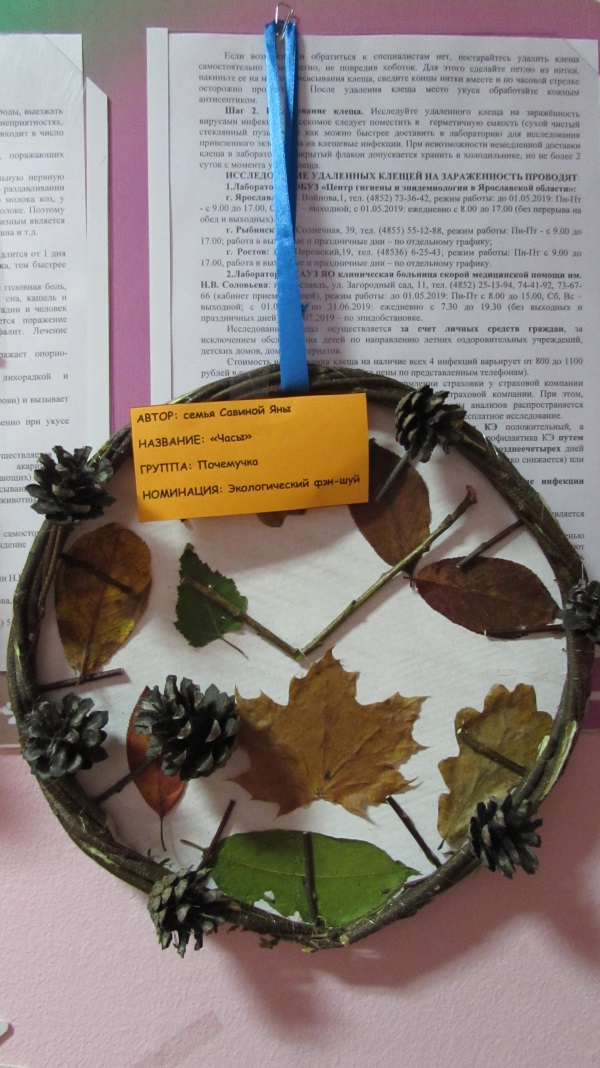 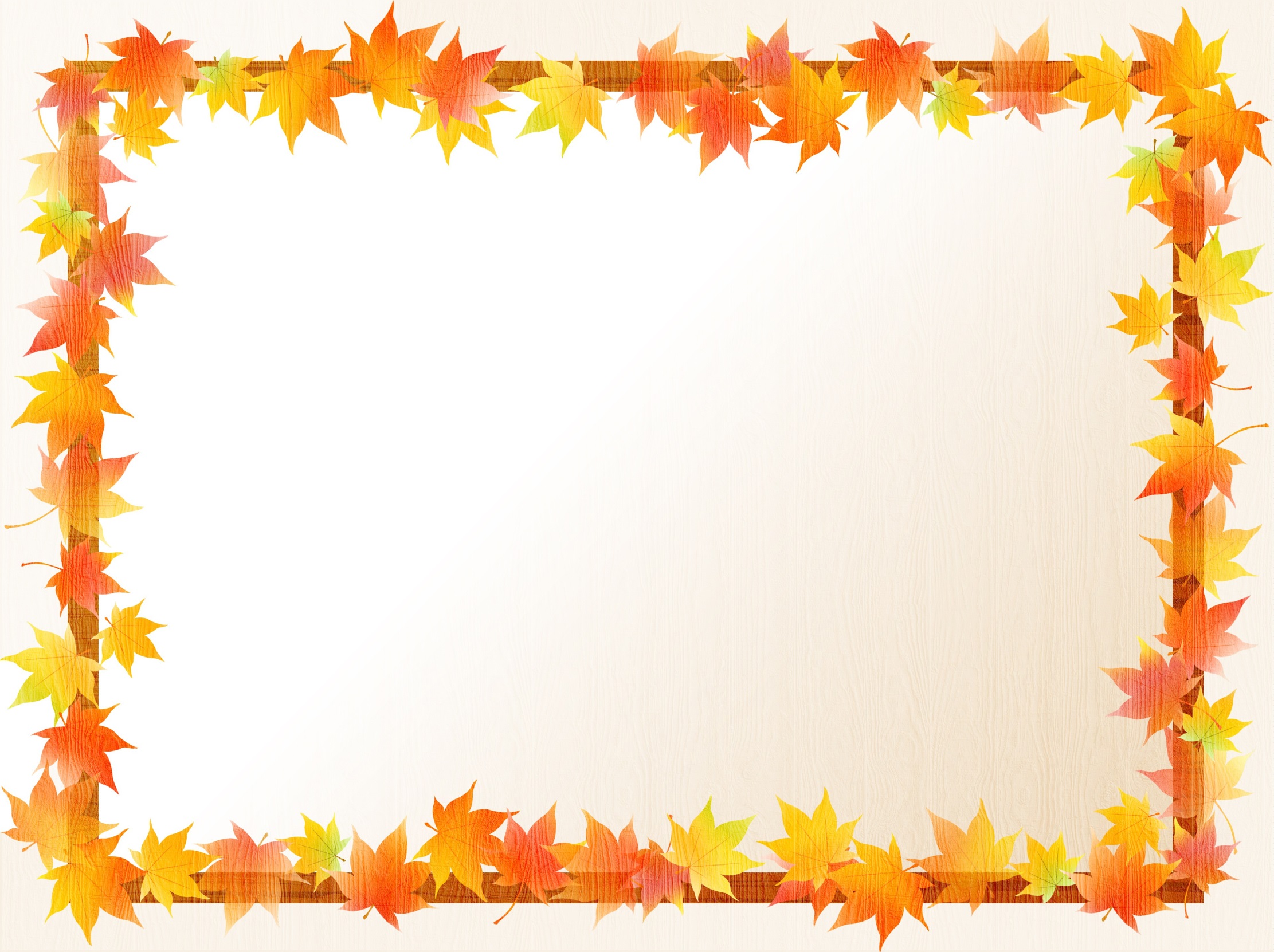 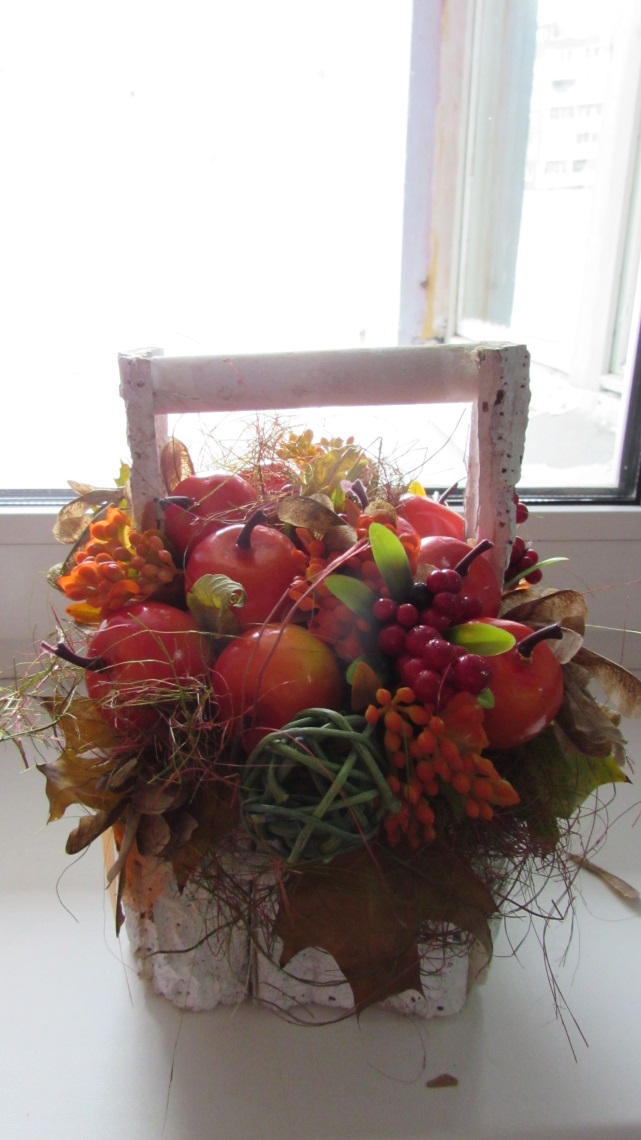 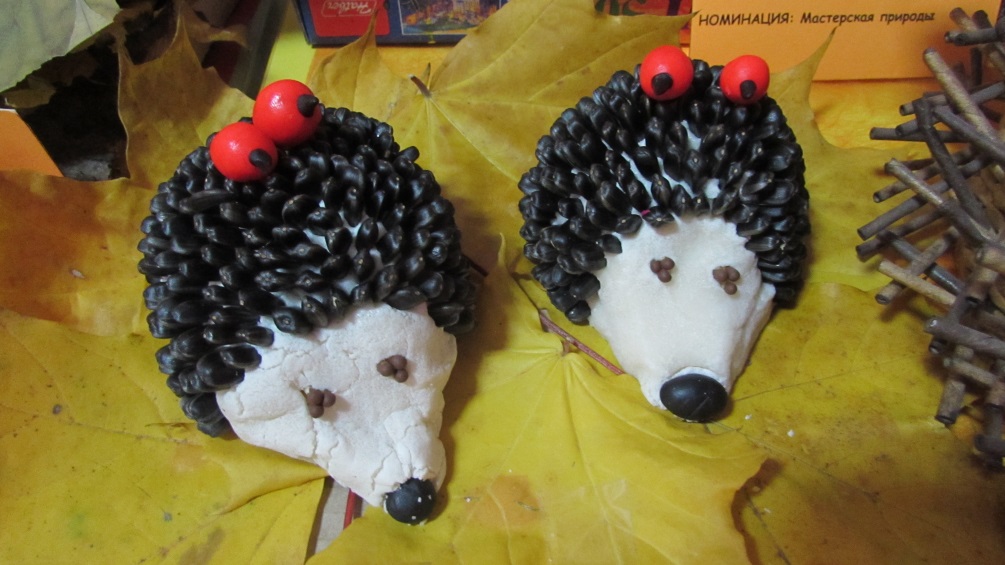 Семья Синициной Юли



Семья Аловой Арины
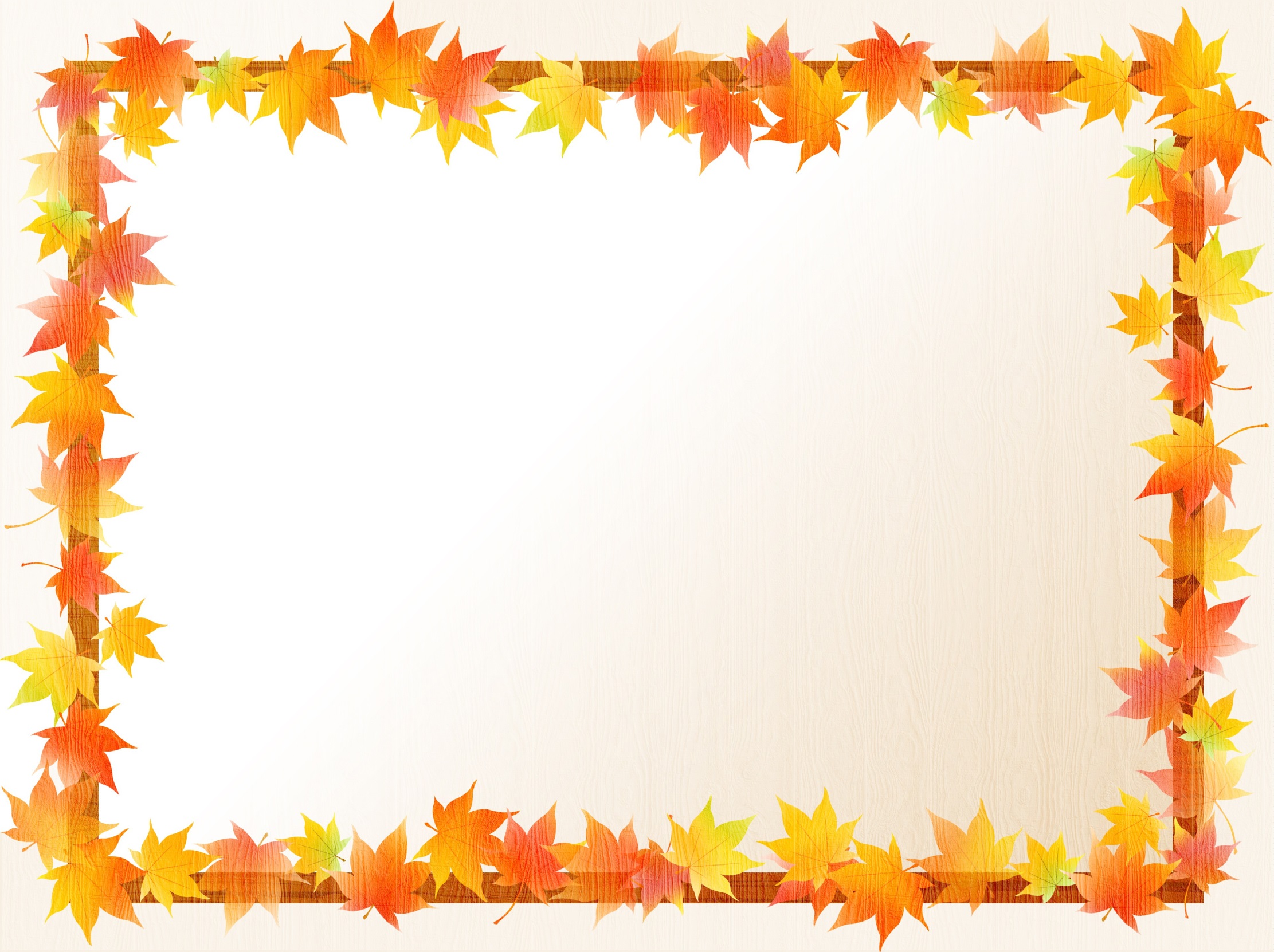 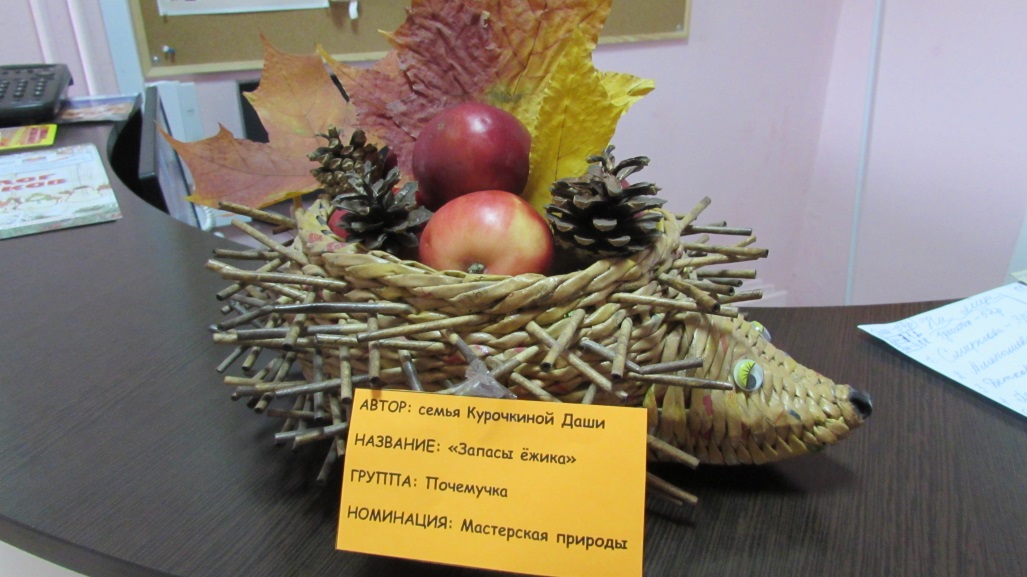 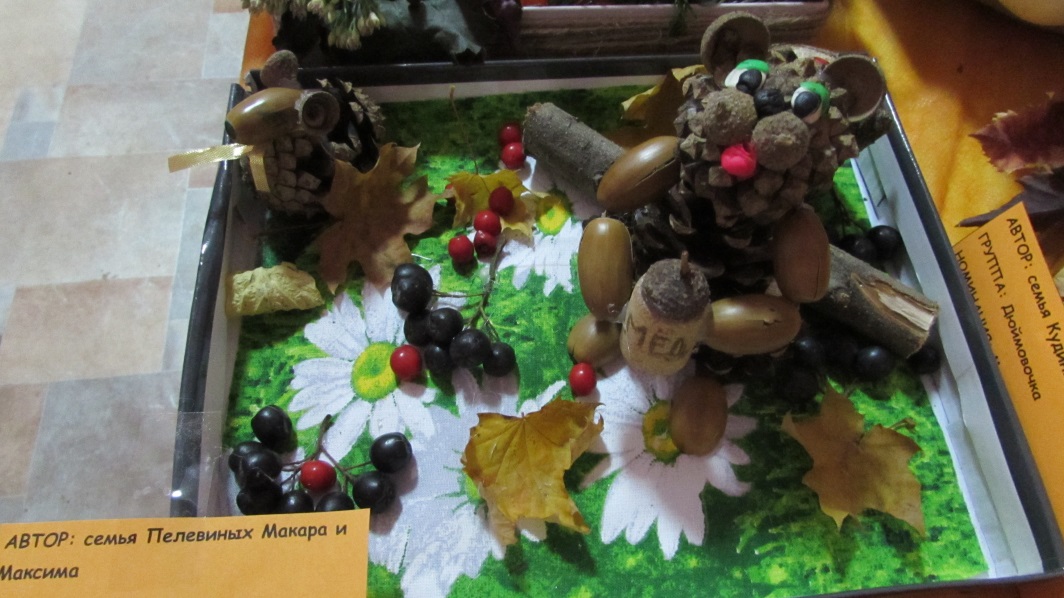 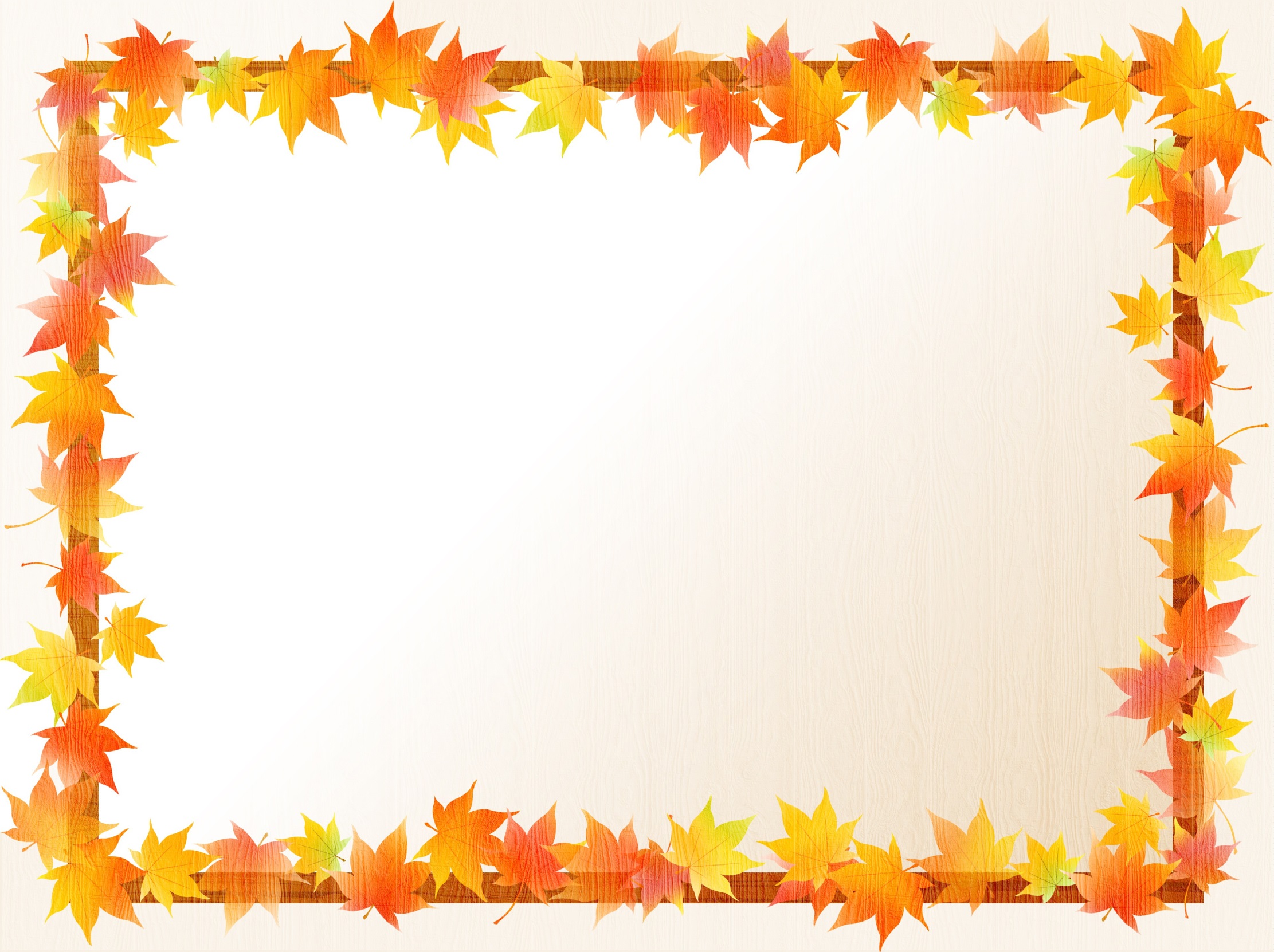 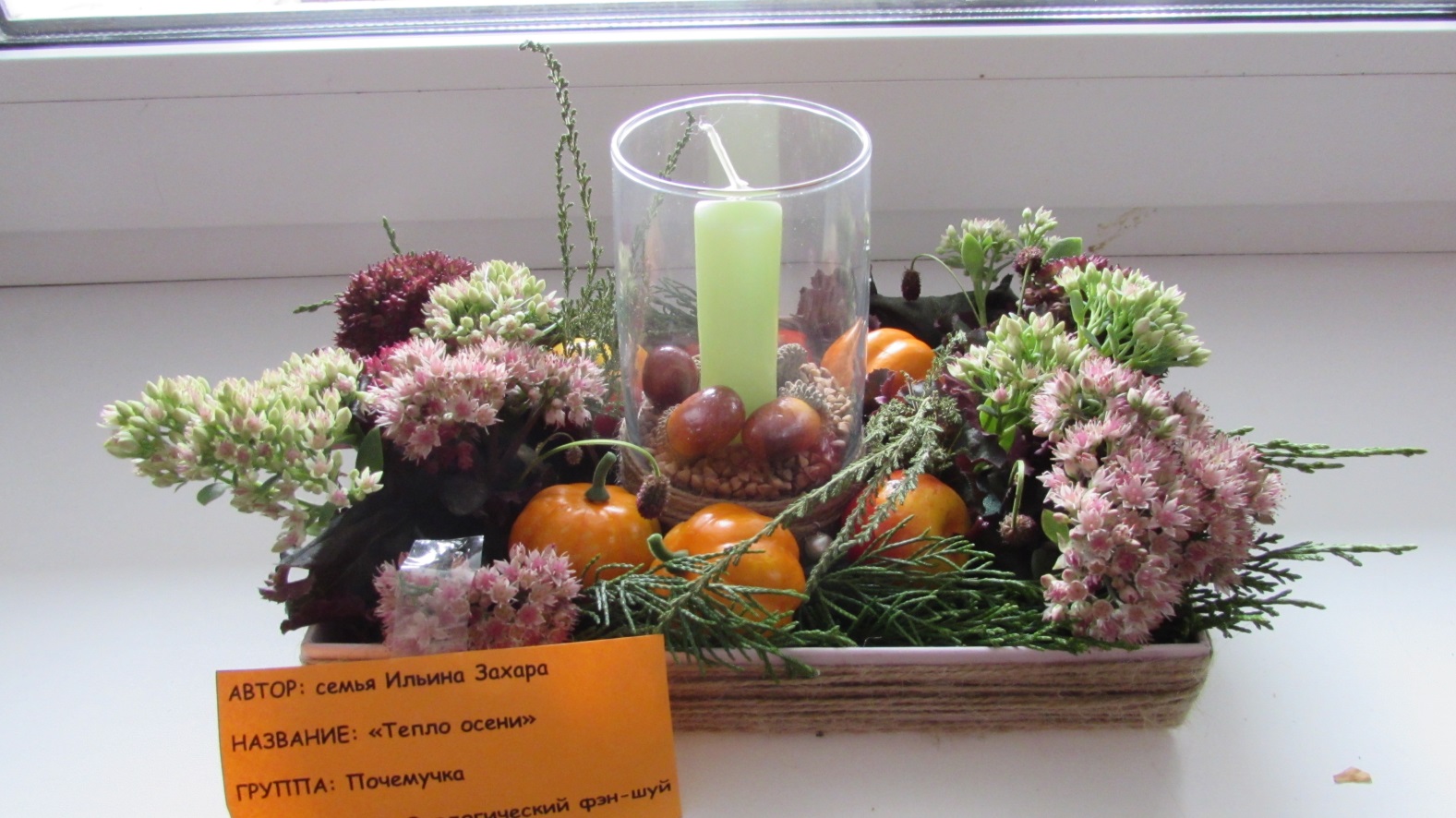 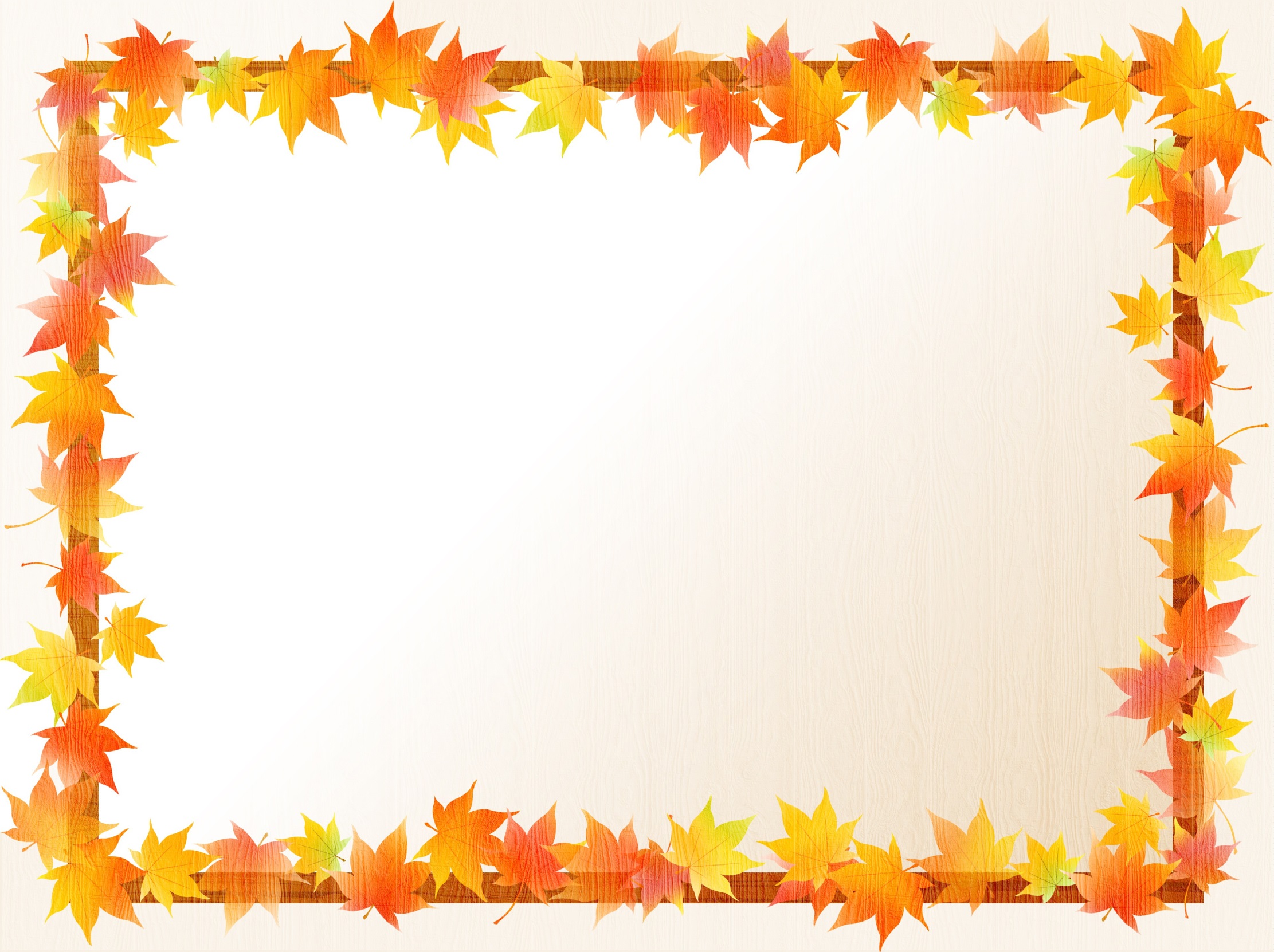 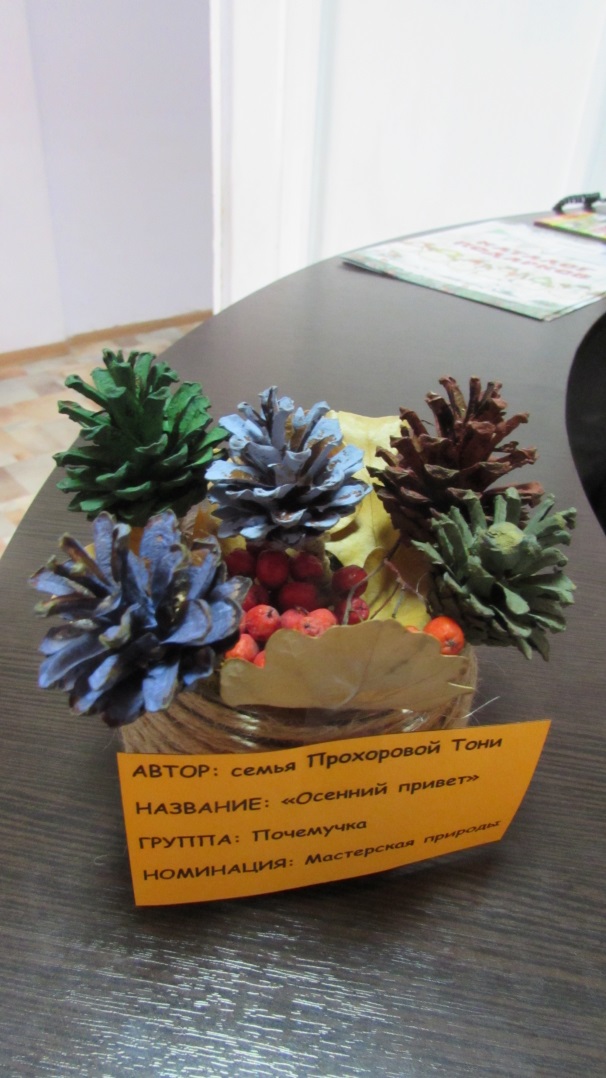 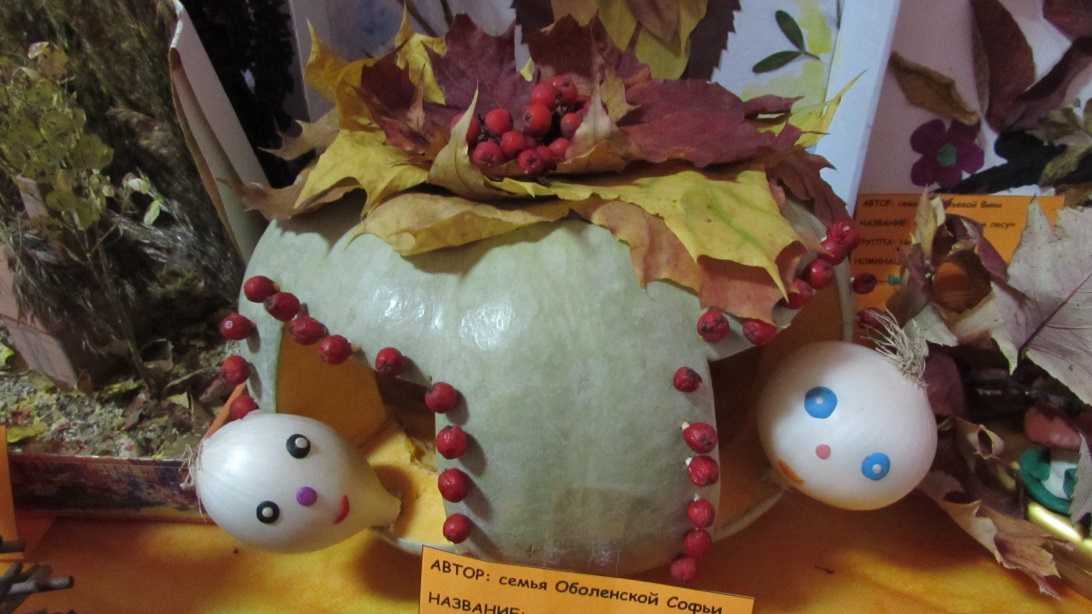 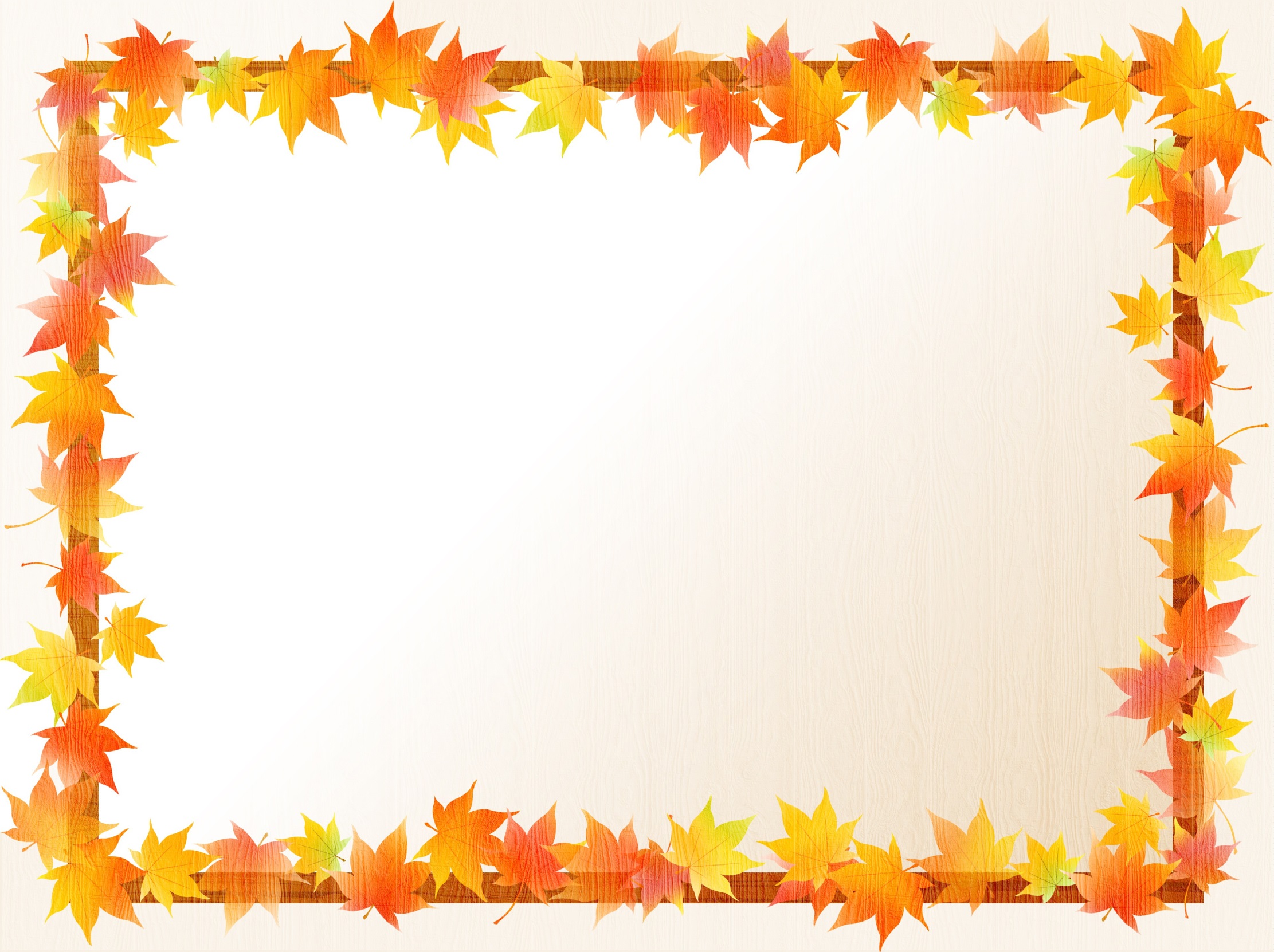 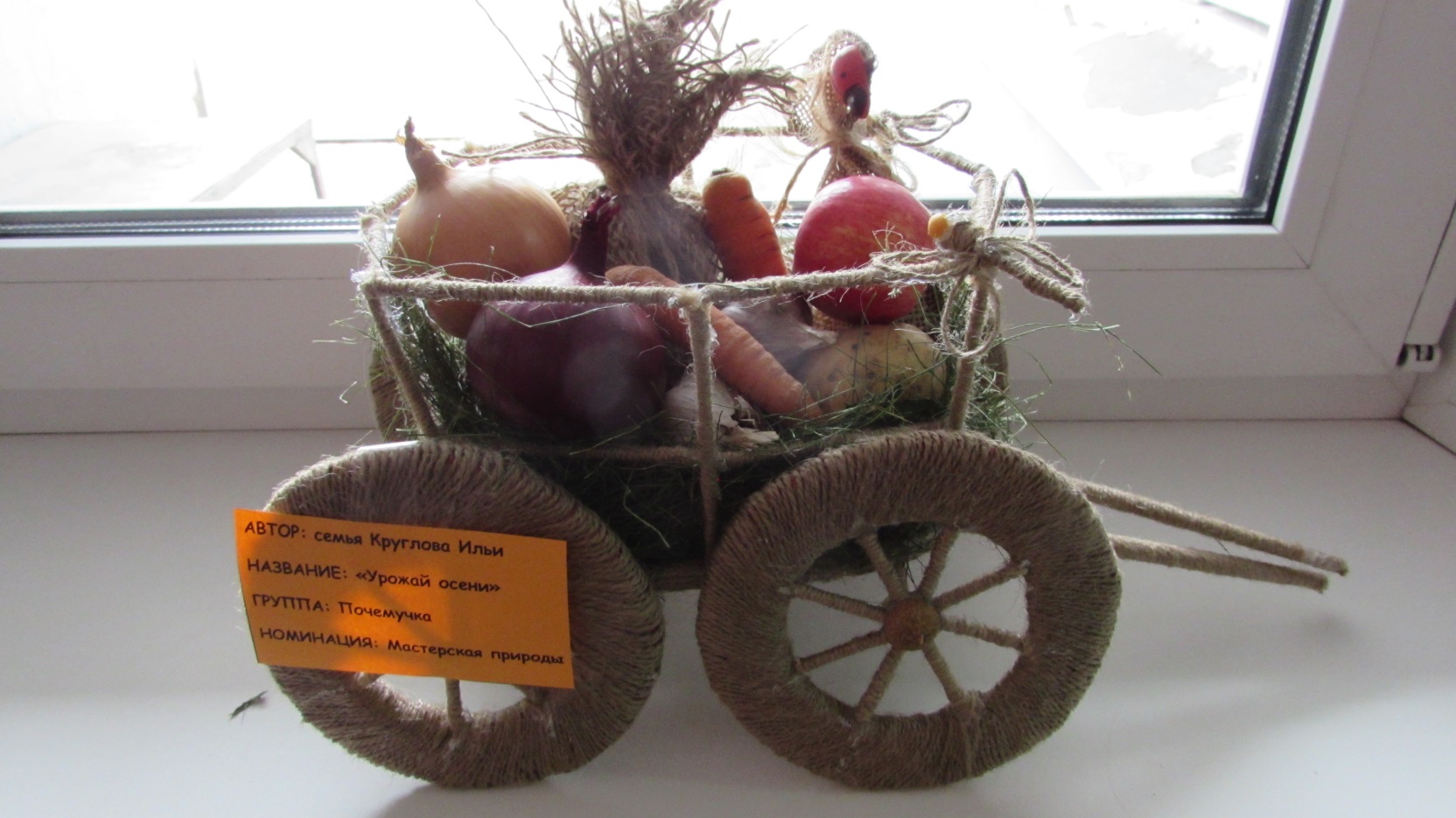 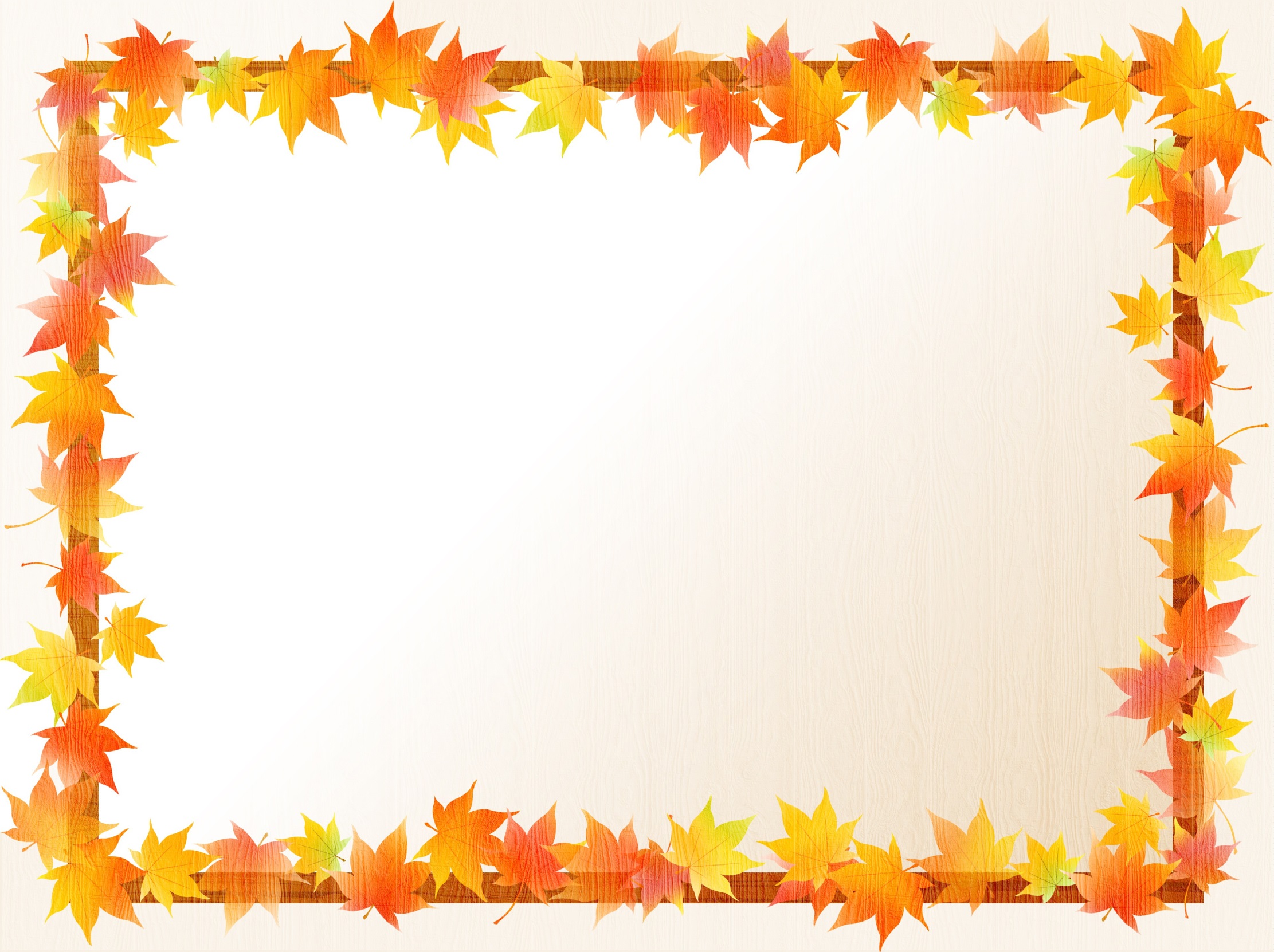 Всем 
большое спасибо!